珍愛
價值觀教育
高小至初中
教育局 
德育、公民及國民教育組製作
2023年2月
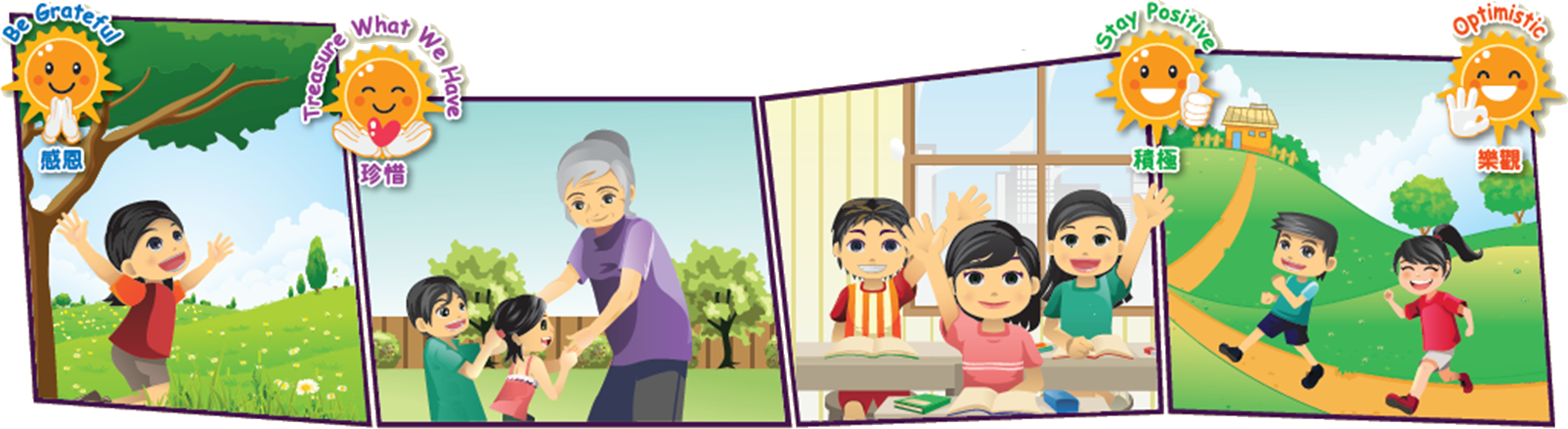 學習重點
請選擇一項你最珍惜的人／事／物：
財富
私人物品（請列明：＿）
生命
同學
地位及權力
家人
老師
回憶
學業
朋友
寵物
時間
[Speaker Notes: 私人物品=手提電話、平板電腦、遊戲機、手錶等]
反思問題：
為甚麼你會選擇這項物品，而不選擇其他物品呢？
你會如何保護及珍惜他／她／牠／它？
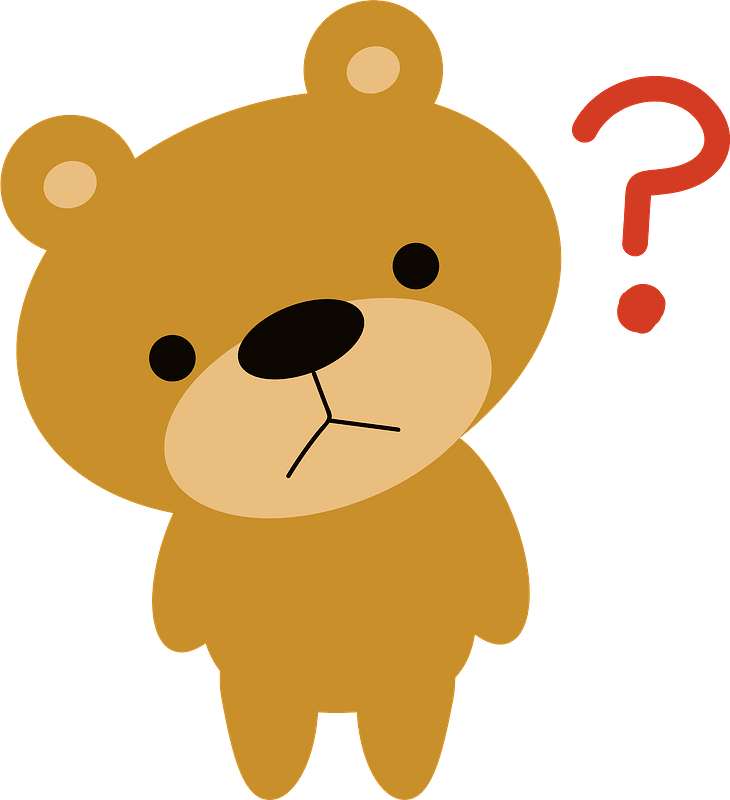 情境分析
觀看下列「小故事，大能量：感恩珍惜．積極樂觀」 短片創作比賽（中學）得獎作品，然後作相關討論分析。
得獎作品影片連結：
https://youtu.be/usUetHpWckY
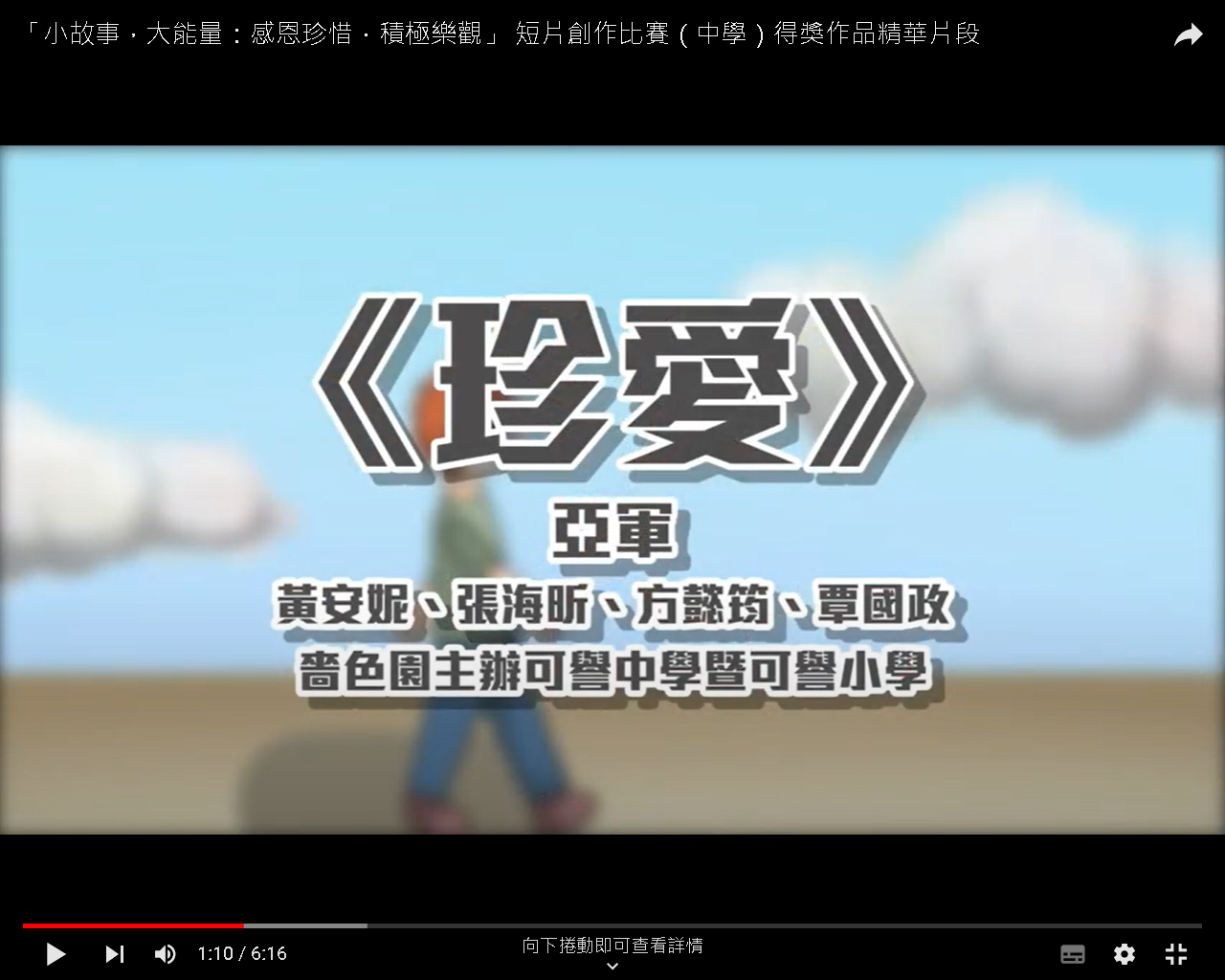 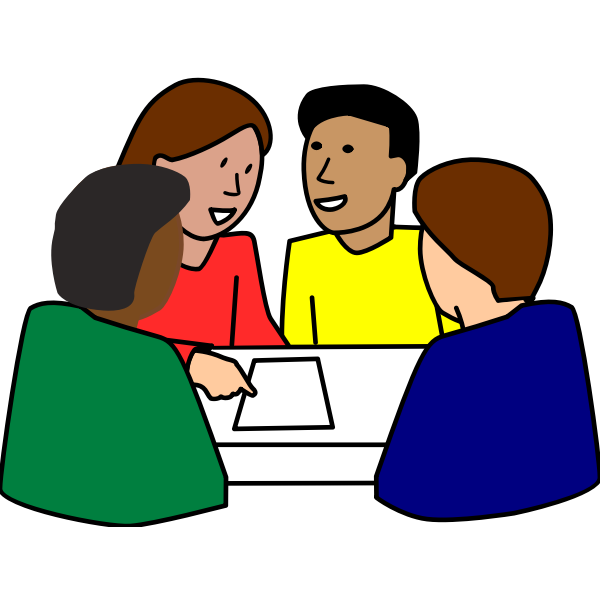 討論問題
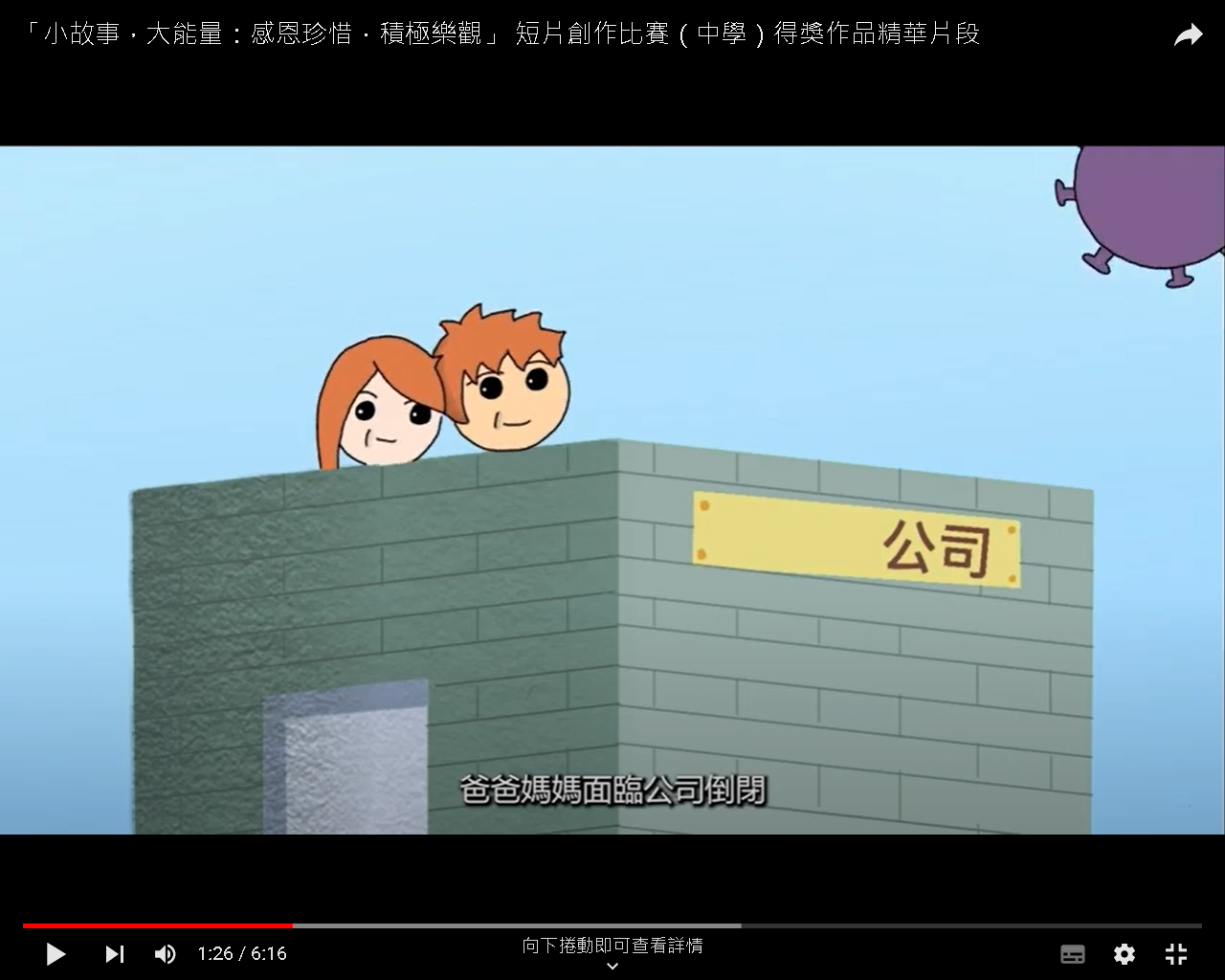 片中主角為何對家人抱有埋怨的心態？
片中主角經歷了甚麼事情，令他開始明白「珍惜」的重要？
最後，片中主角如何令自己活得滿足快樂？
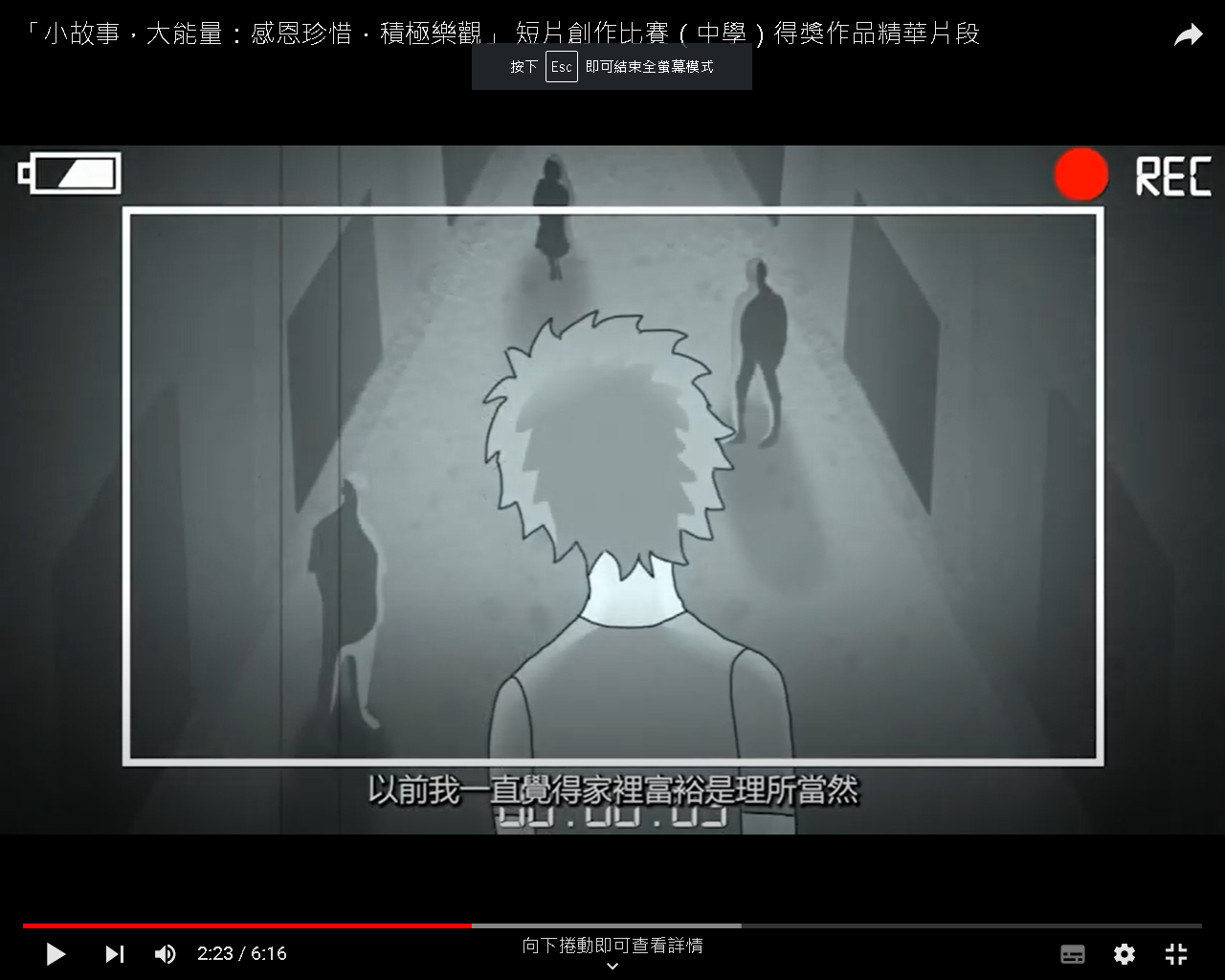 [Speaker Notes: 答案提示：
片中主角（1）因父母失業，突然未能享受以往的富裕生活，在不了解家庭經濟困難的情境下，而向父母埋怨；（2）父母因工作而未能與主角慶祝日，令他感到失望。
片中主角眼看母親送外賣，直至深夜未返，明白母親的辛勞，知道家庭面對經濟困境並非虛言，他開始明白以往所得到的並非必然，懂得「珍惜」的重要。
片中主角（1）藉著「同理心」，懂得以父母角度出發，為父母著想，更明白父母的偉大；（2）感恩父母對自己的愛和無微不至的照顧，父母的愛其實一直常存在他身邊，這是他最需要「珍惜」的地方，亦是令活得滿足快樂的地方！]
反思問題
假如人生安排你只能擁有其中一項東西，你會如何抉擇？
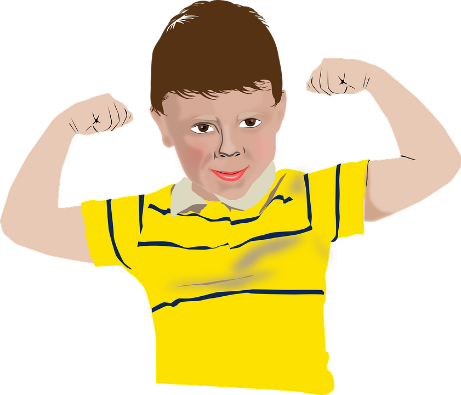 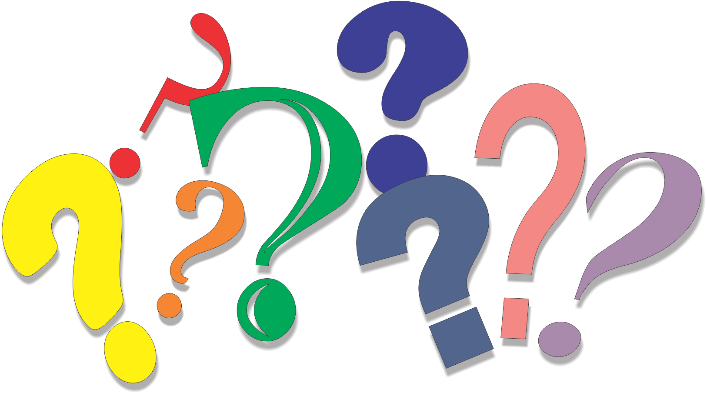 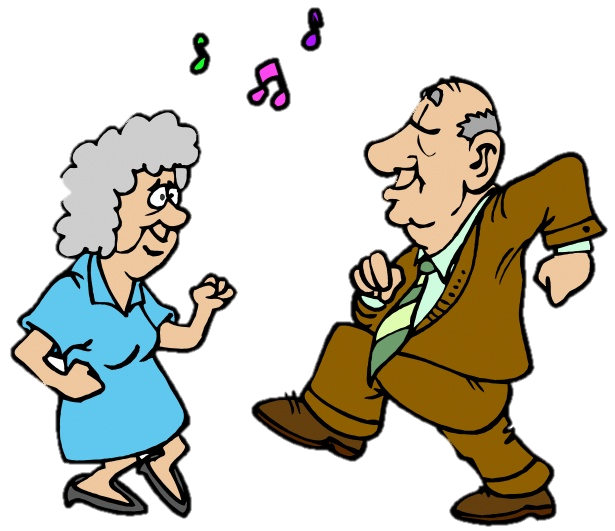 財富
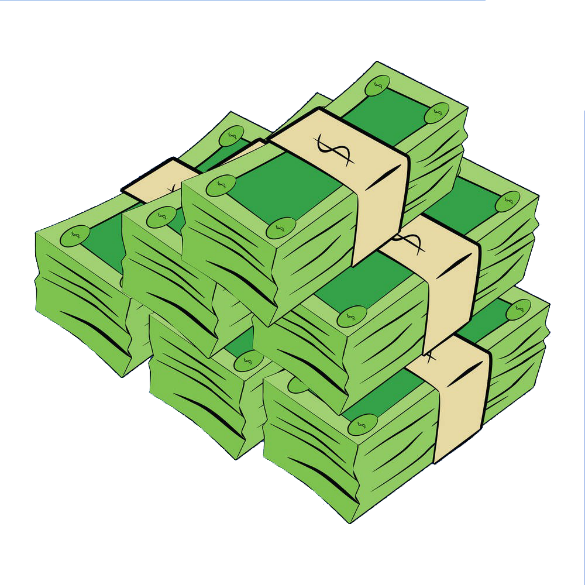 健康
其他
終身伴侶/家人
[Speaker Notes: 反思問題：
觀看影片的故事後，讓學生再一次反思和選擇在人生中最珍貴的東西，並說出原因。

教師錦囊：
學生作出任何抉擇，並沒有對錯之分，只是呈現每位學生的價值取態不同。
教師應協助學生辨識當中的價值觀，並作適當引導。例如：學生過份著重物質，應讓學生反思物質是否能為自己帶來真正的心靈滿足？金錢物質又能否換取健康和家人／自己／寵物的生命？
教師總結：學生需要懂得珍惜所選擇的東西，明白現時擁有的並非理所當然，需要付出努力，好好愛惜所擁有的一切。]
延伸活動：「珍惜」行動方案
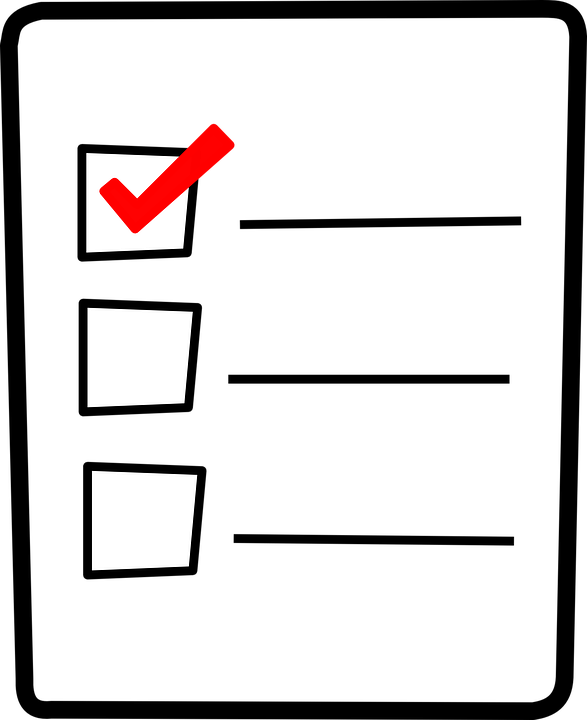 設計及撰寫一份100字的「珍惜」行動方案，列出如何實踐「珍惜」的行動承諾。
[Speaker Notes: 可參閱「我的行動承諾」手冊（校本版）https://www.edb.gov.hk/attachment/tc/curriculum-development/4-key-tasks/moral-civic/mpd2019/2021_update/MPA%20Handbook2021_Clean.docx]
延伸閱讀
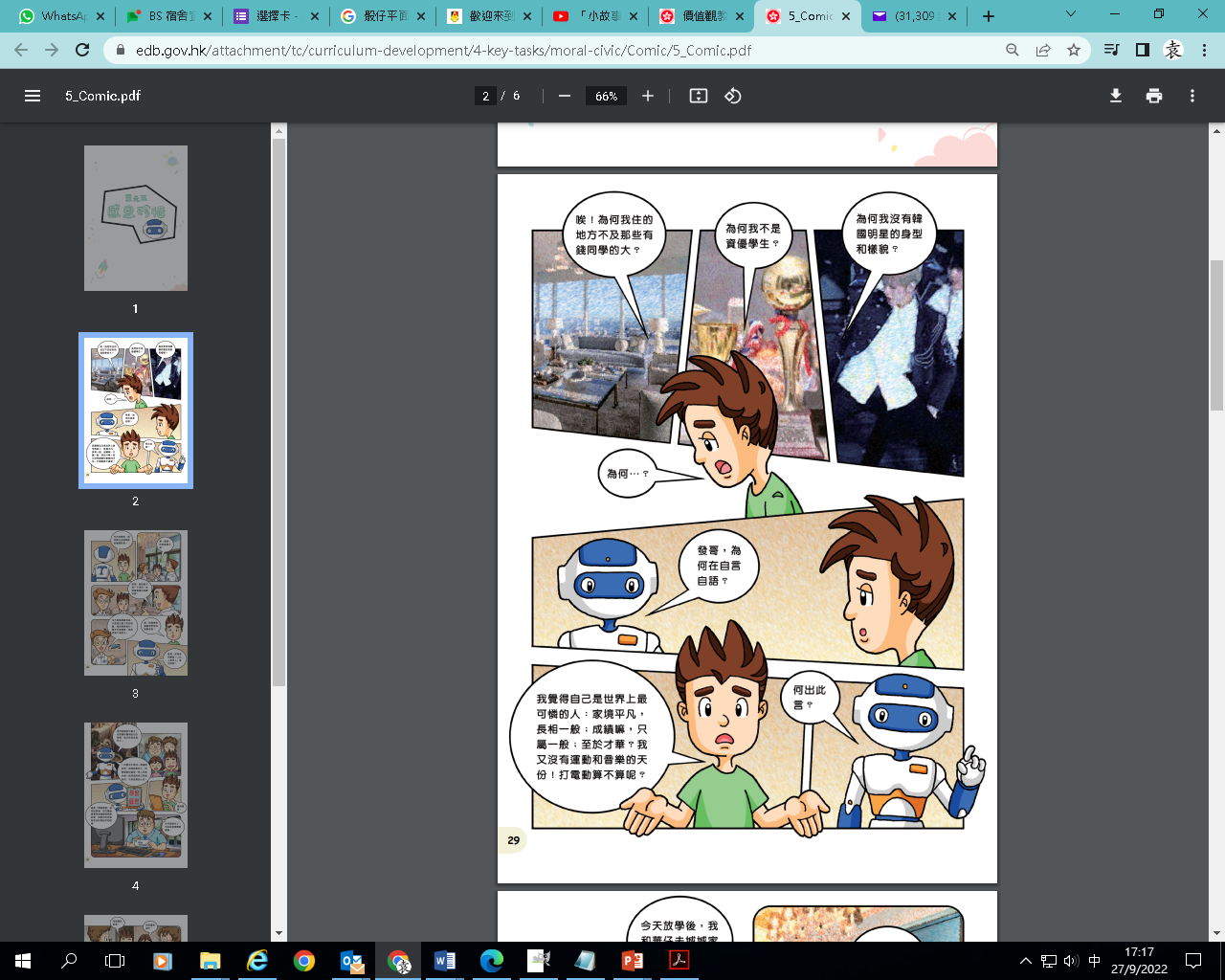 教育局價值觀教育漫畫資源 -《單元五：感恩珍惜》https://www.edb.gov.hk/attachment/tc/curriculum-development/4-key-tasks/moral-civic/Comic/5_Comic.pdf
相關資源：
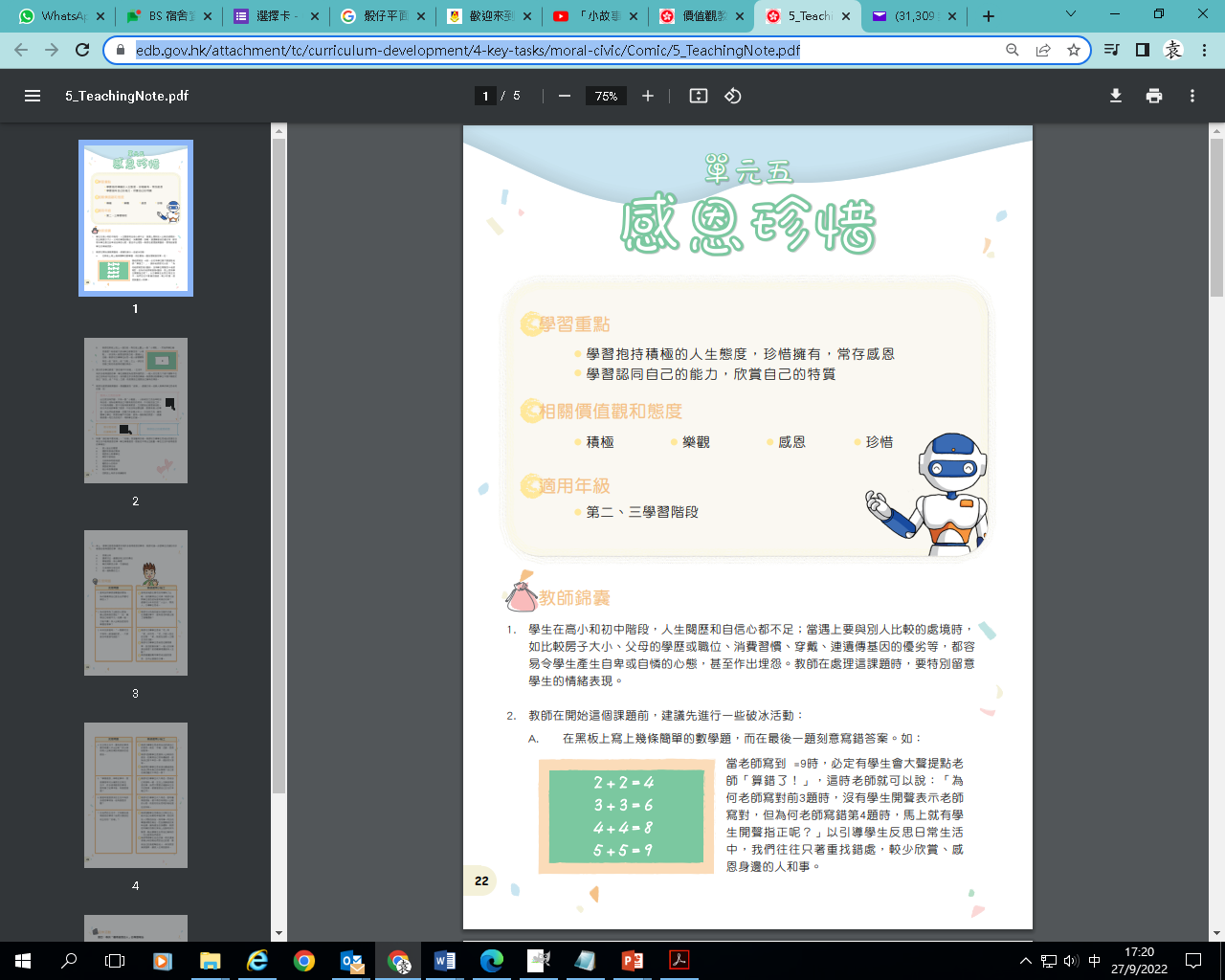 教育局價值觀教育漫畫資源 - 教師錦囊https://www.edb.gov.hk/attachment/tc/curriculum-development/4-key-tasks/moral-civic/Comic/5_TeachingNote.pdf
相關資源：
教育局「我的行動承諾：全校『動』起來」校本獎勵計劃https://www.edb.gov.hk/tc/curriculum-development/4-key-tasks/moral-civic/mpd2019/MPA_Letsdoit/Letsdoit.html
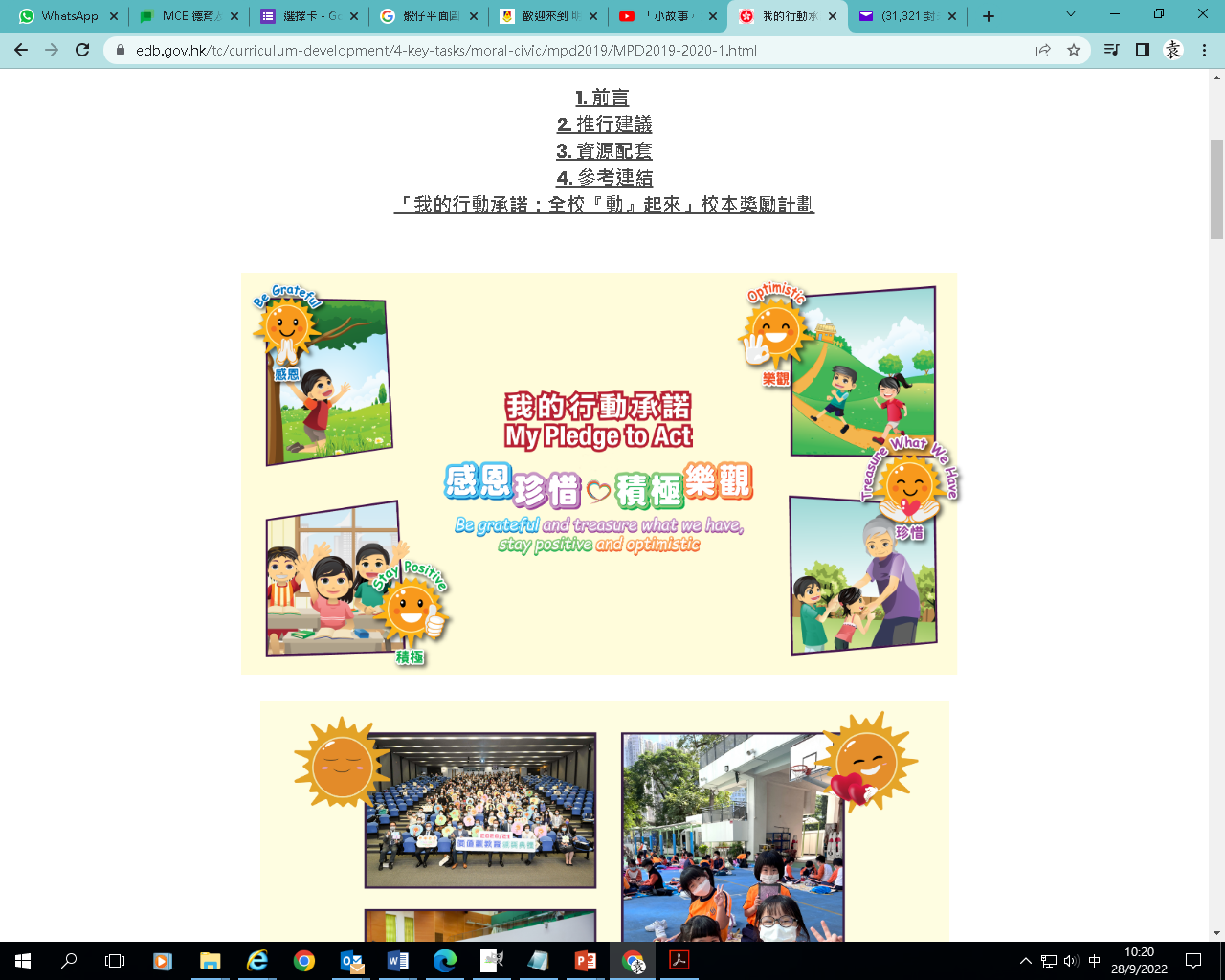